Voluntariado Vocacional
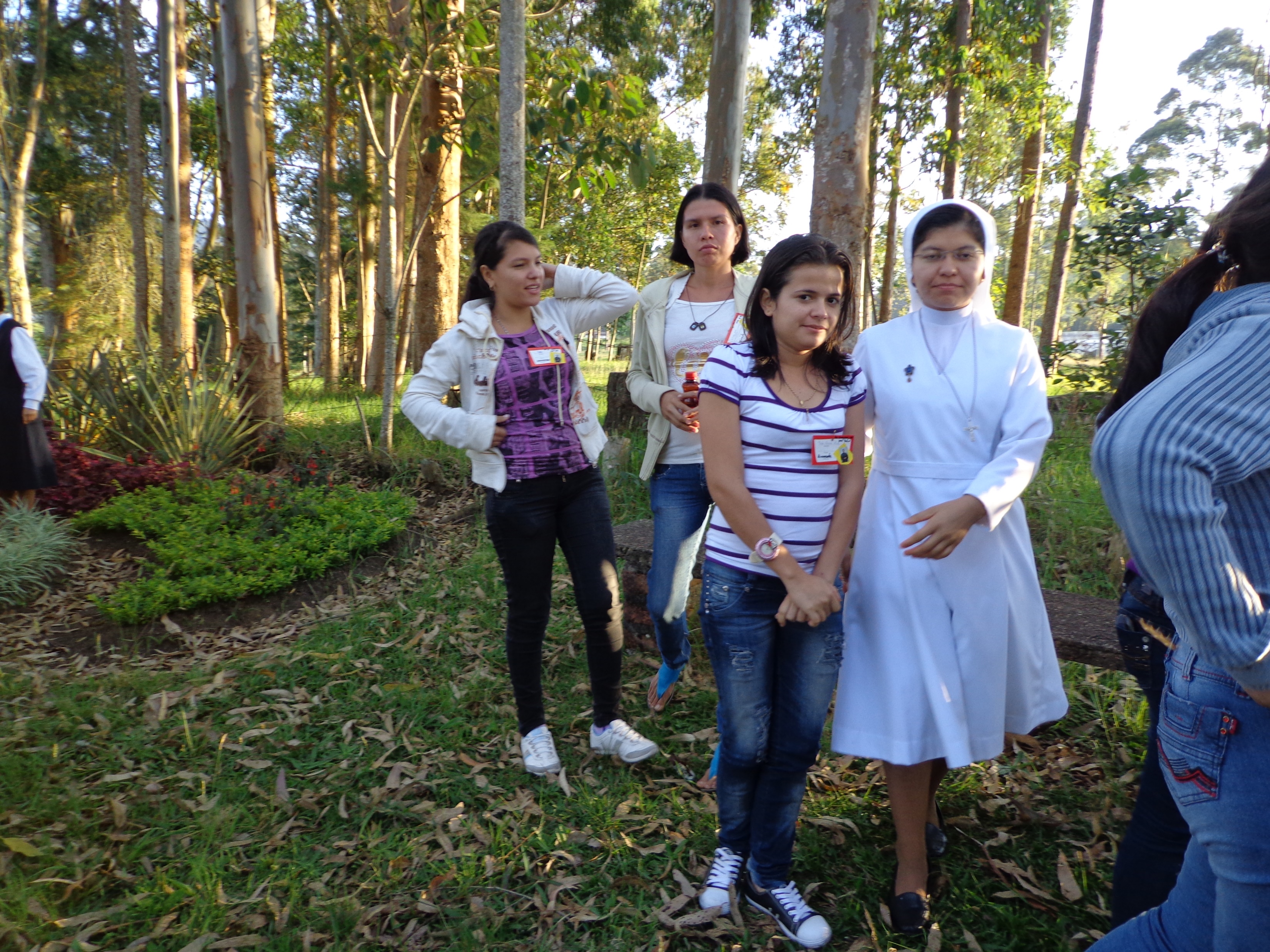 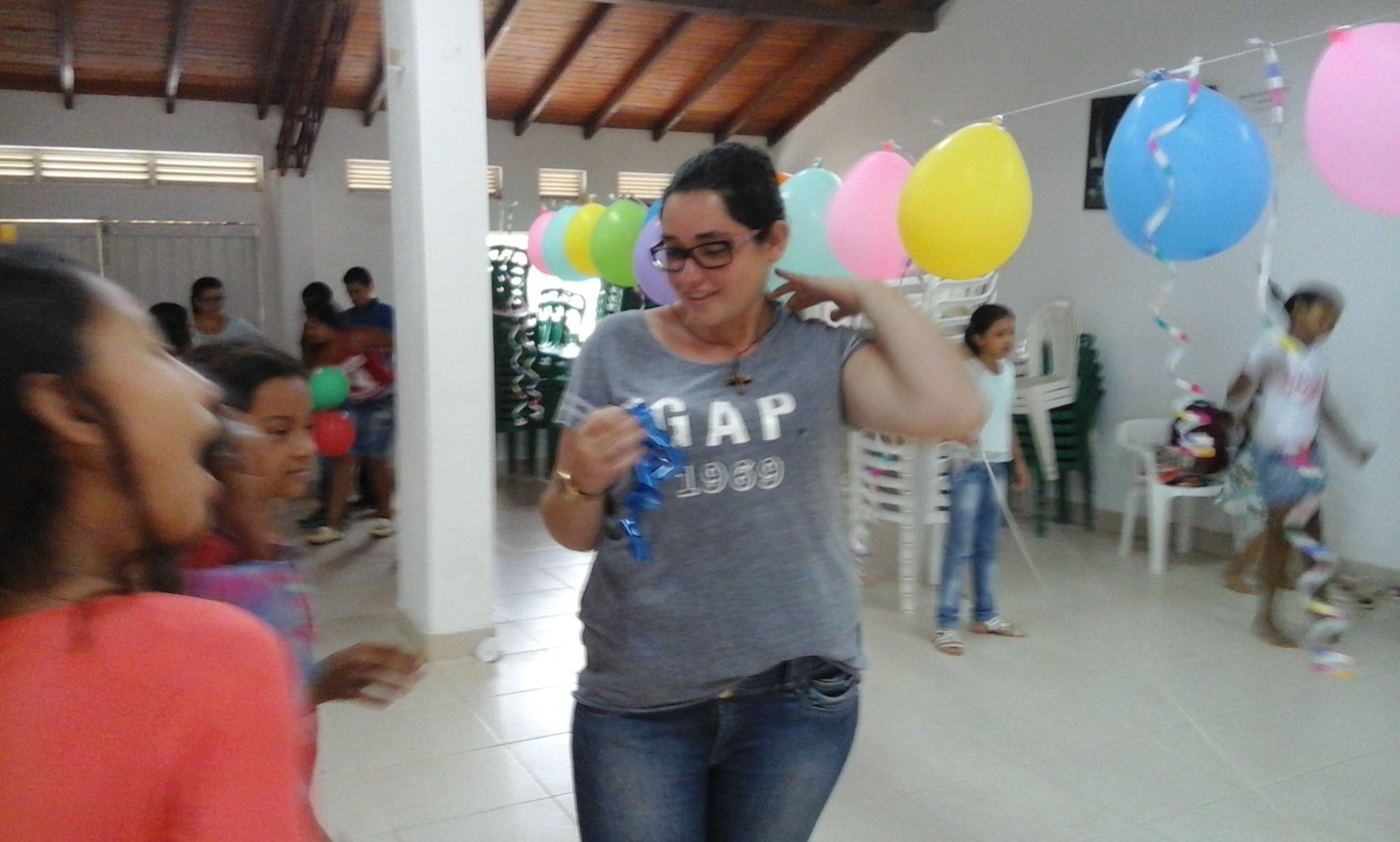 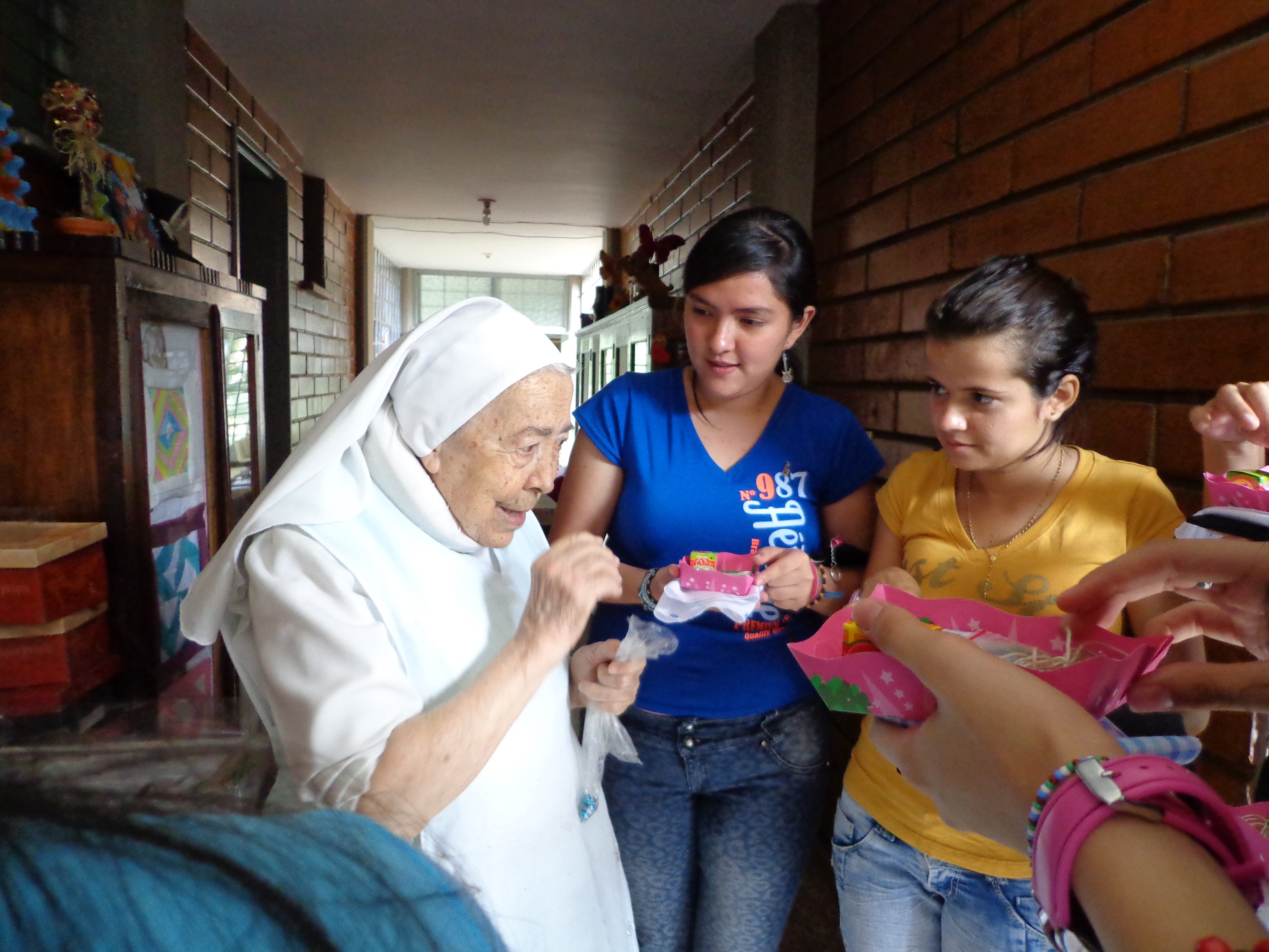 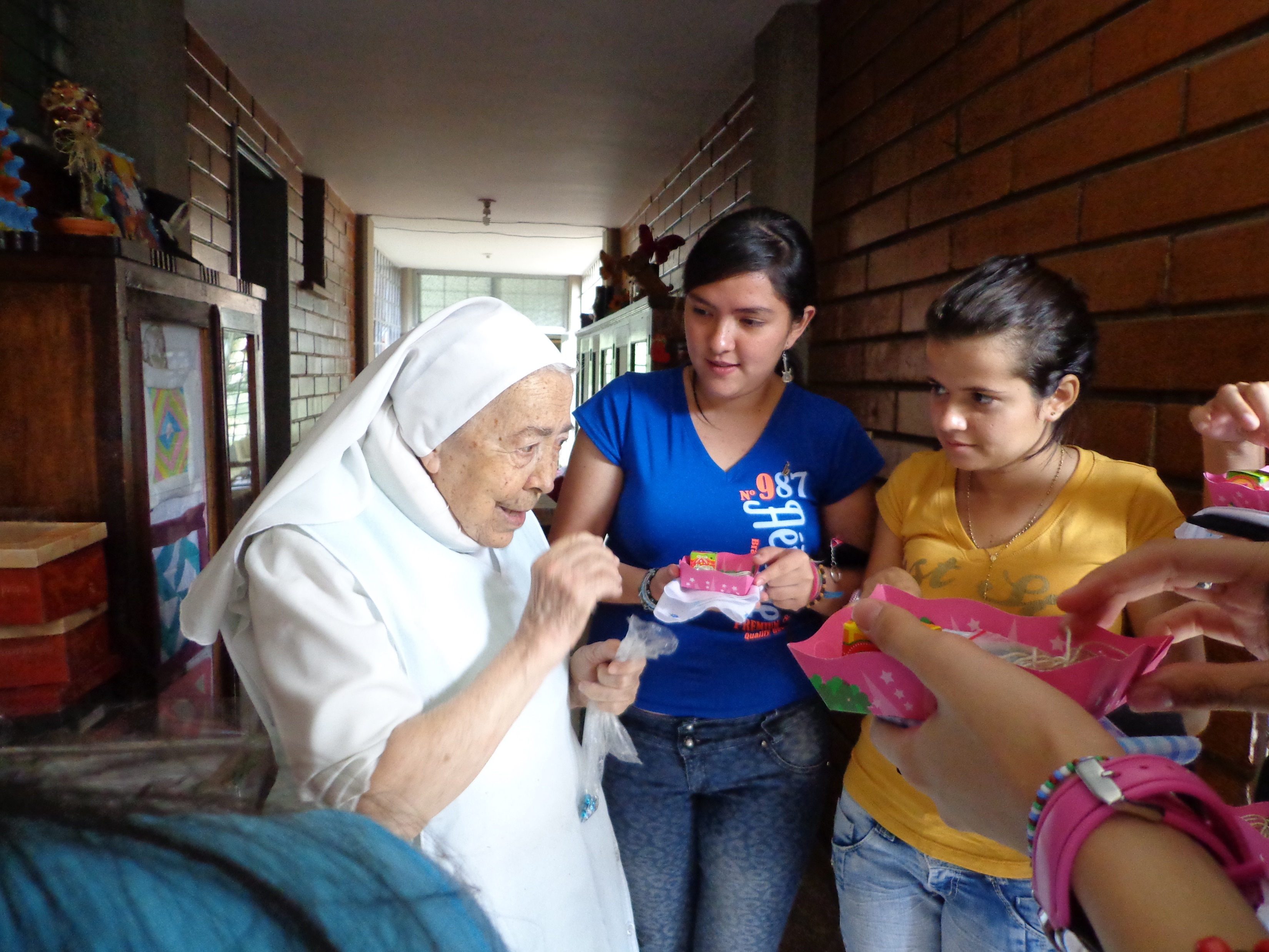 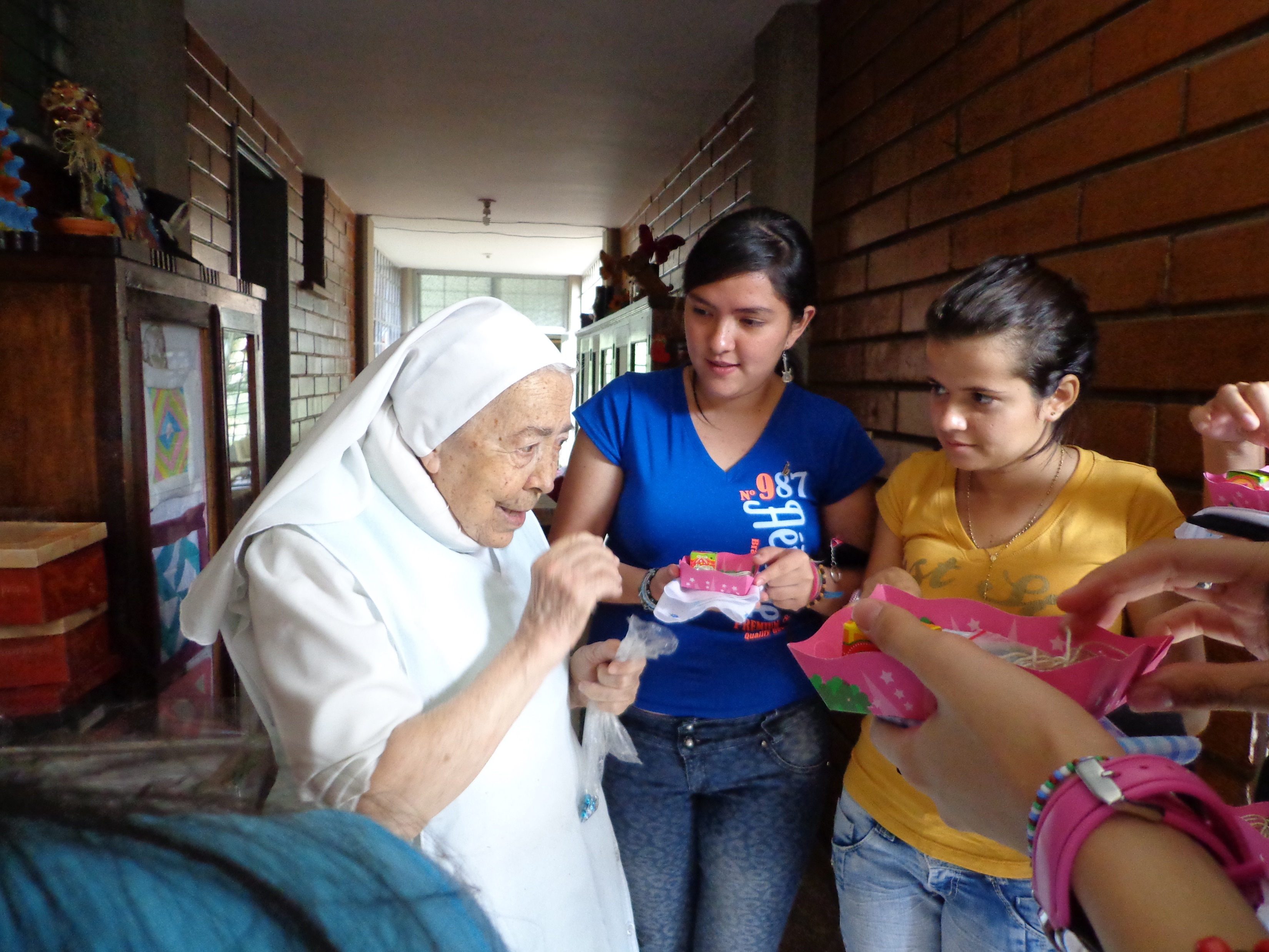 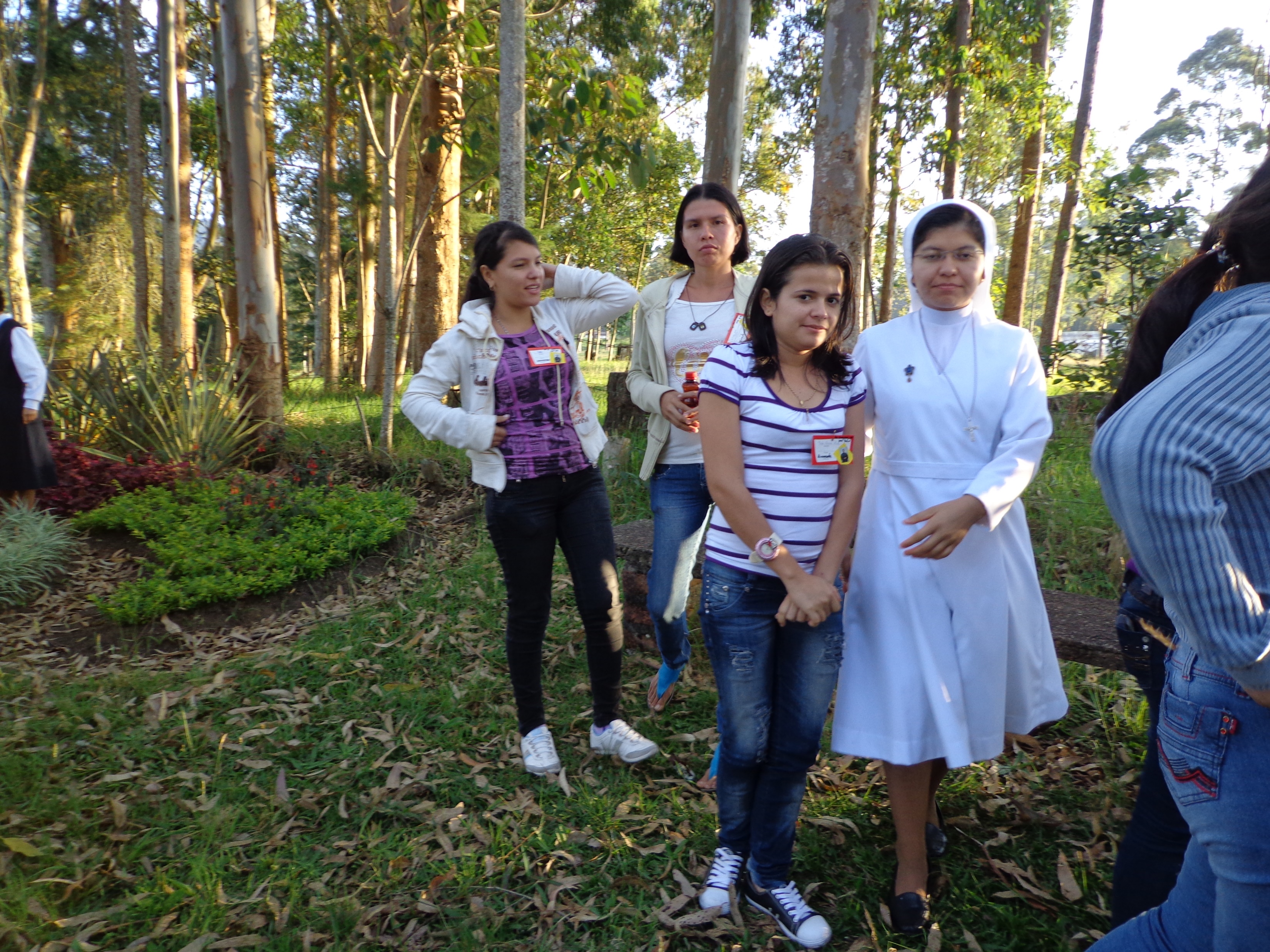 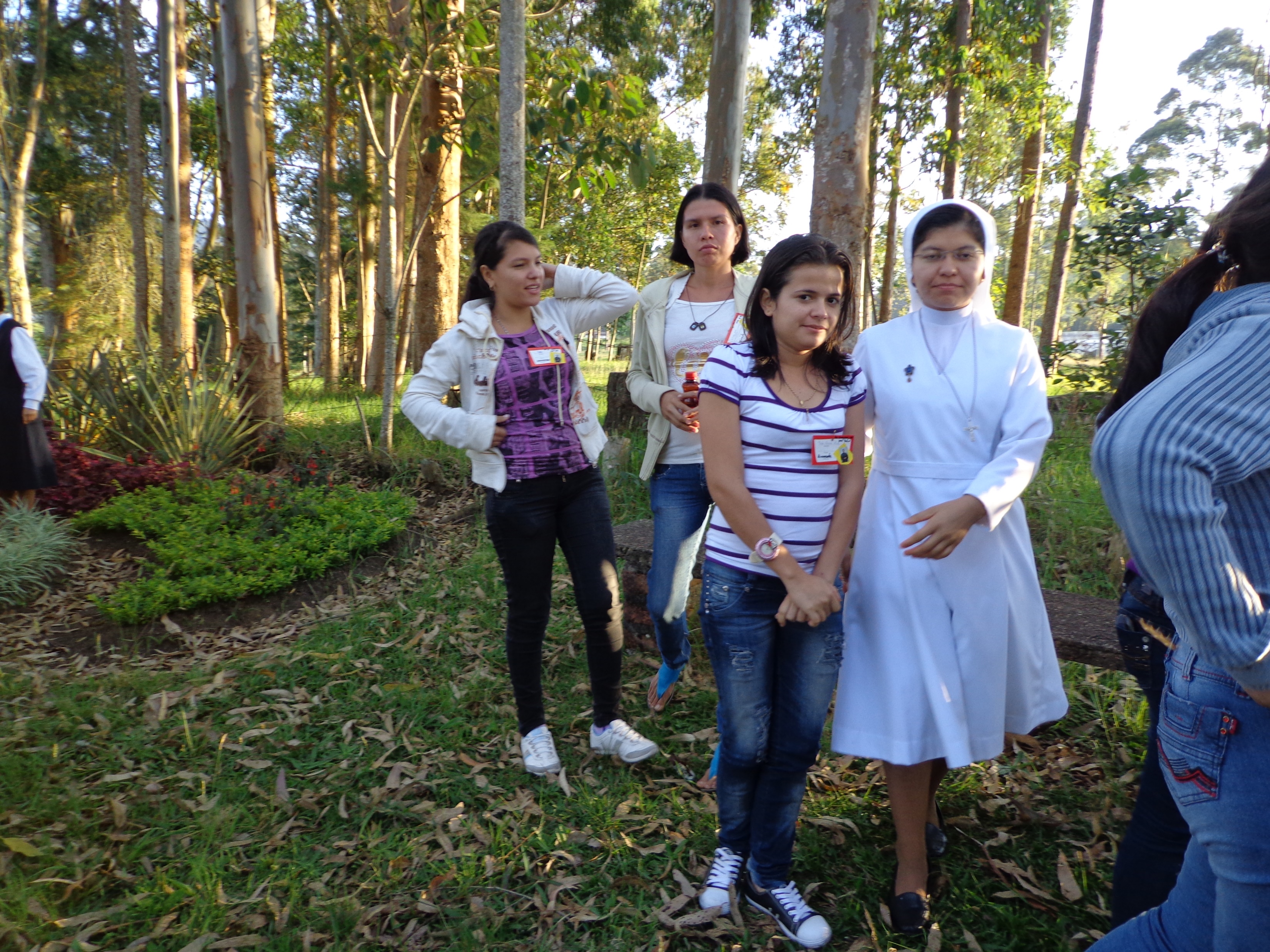 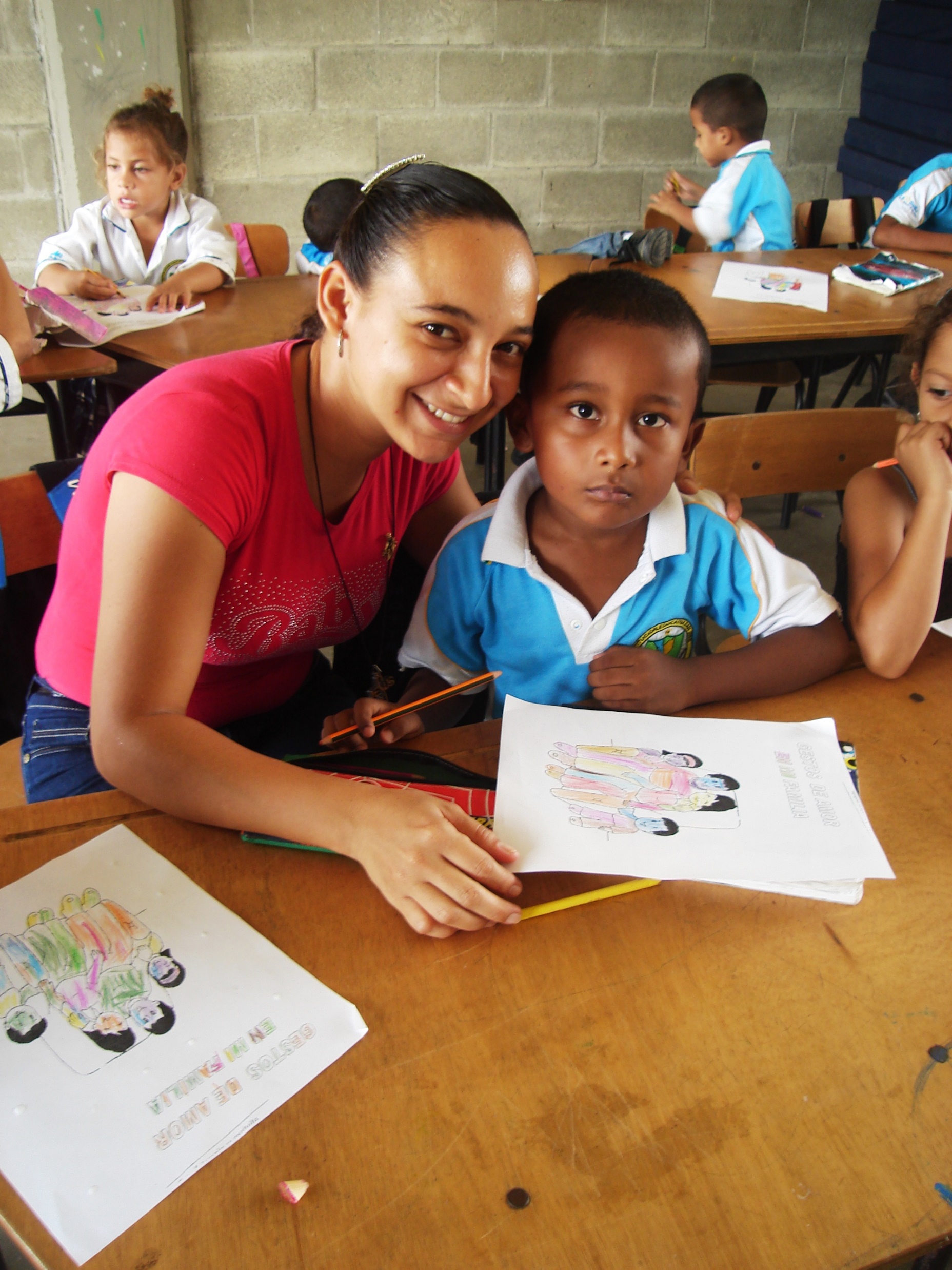 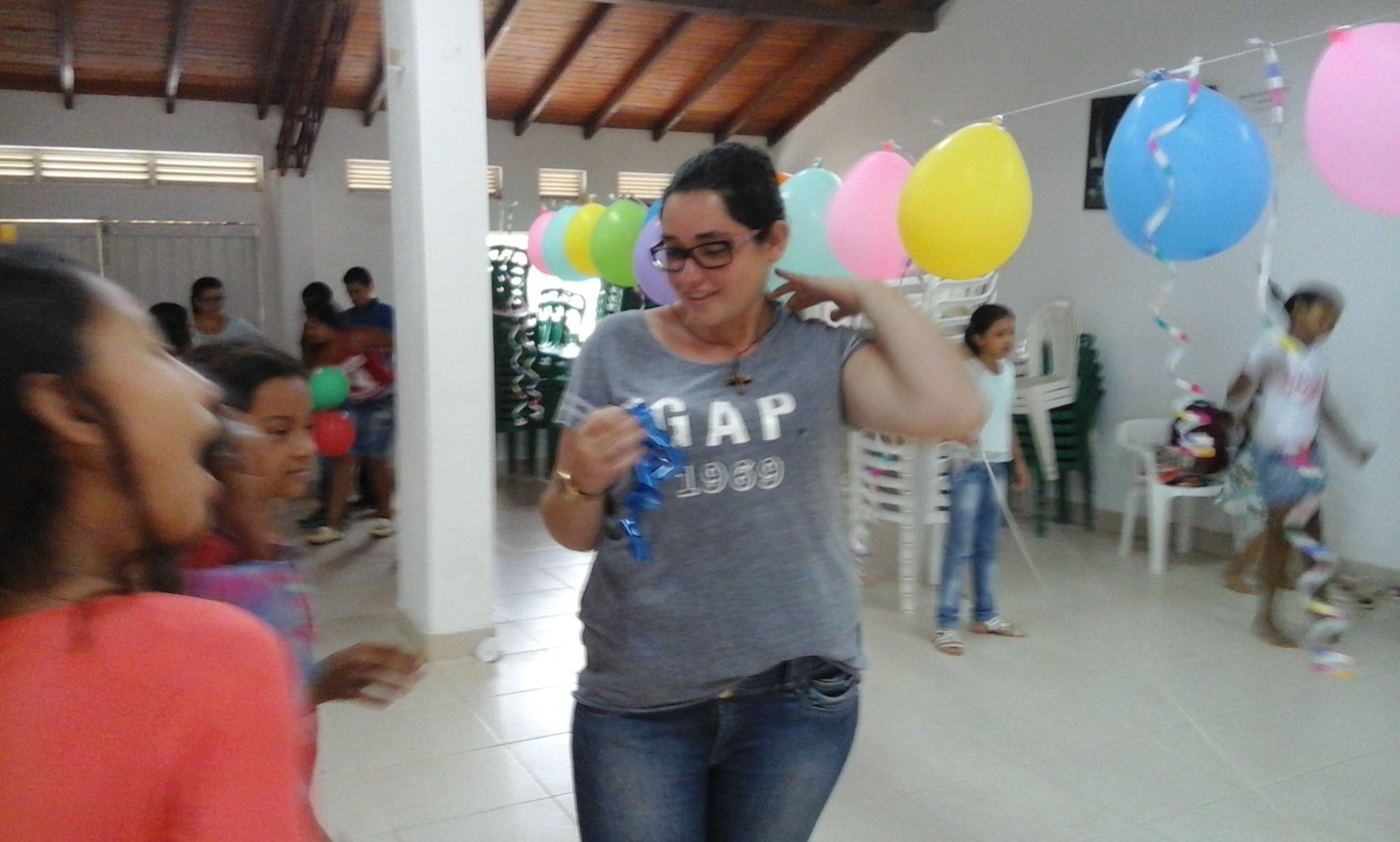 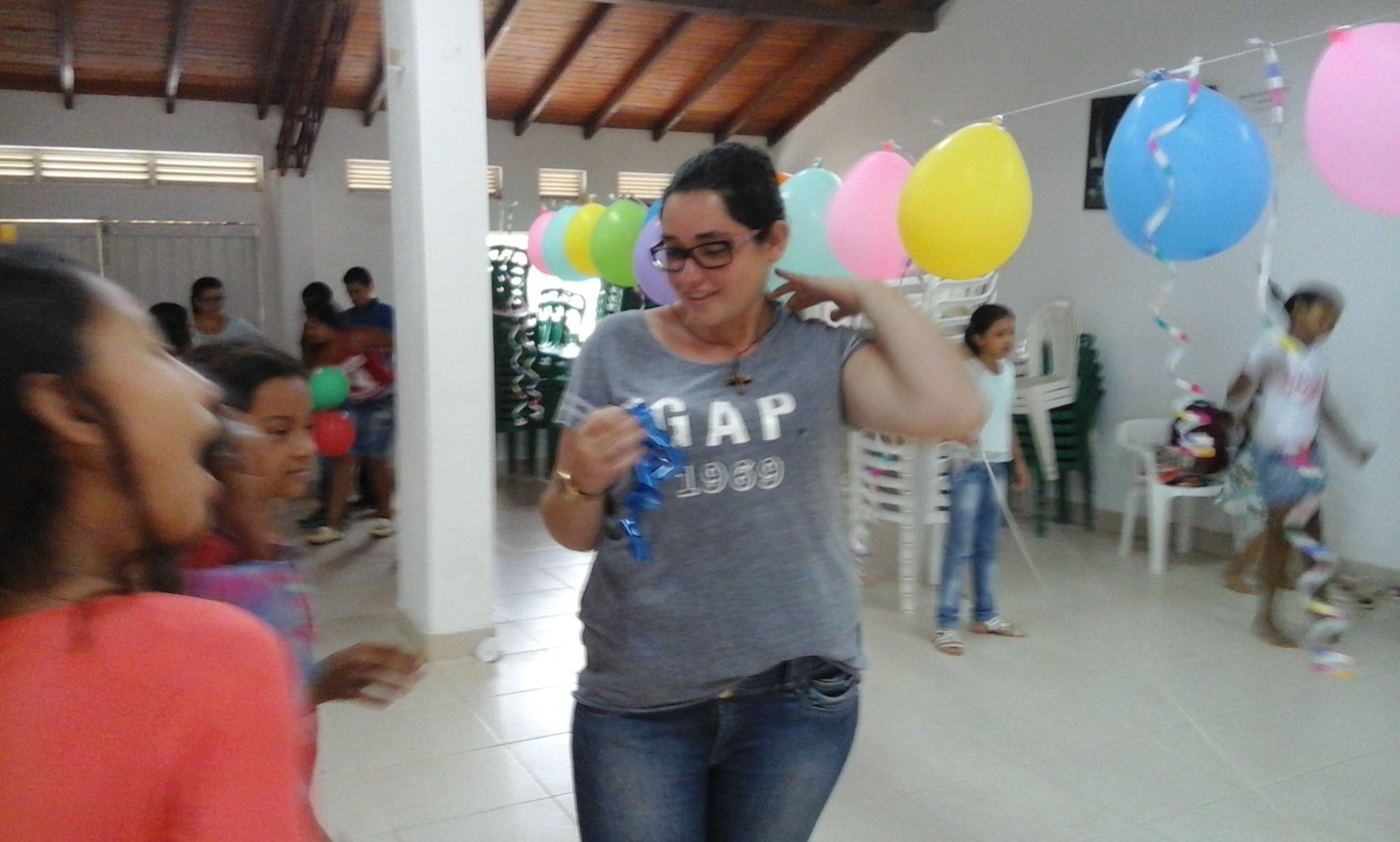 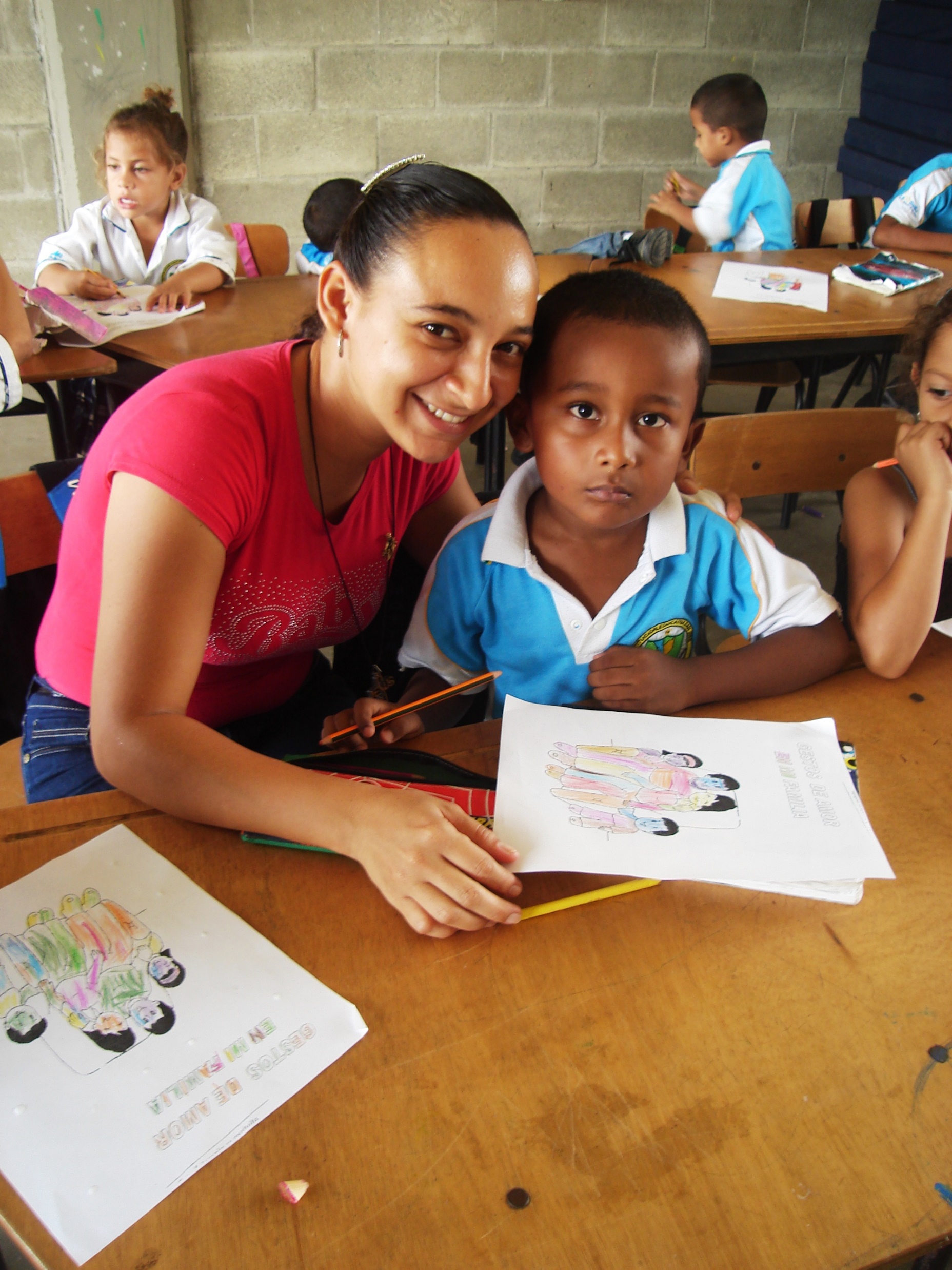 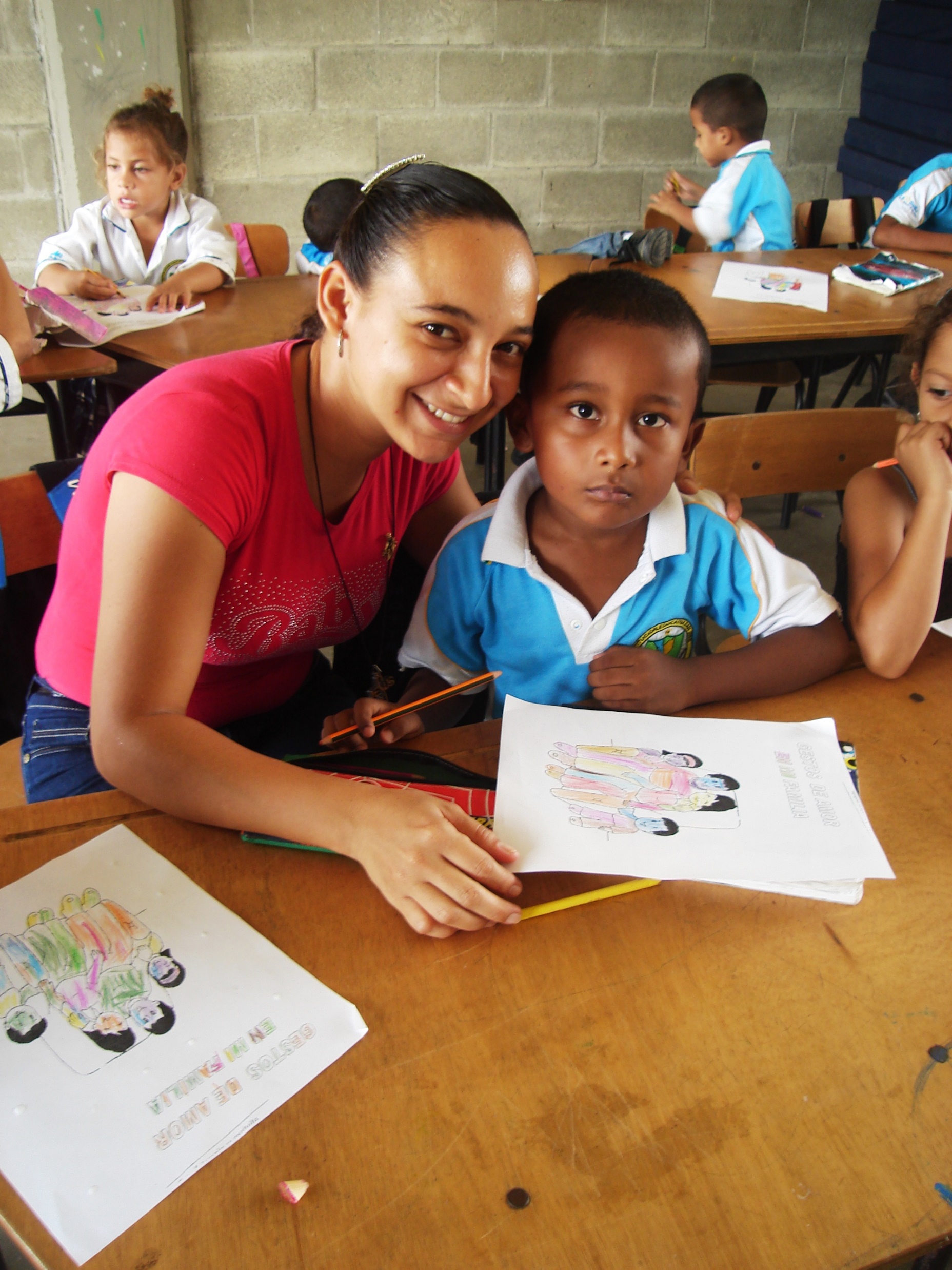 Pastoral Vocacional
Provincia María Auxiliadora
2016
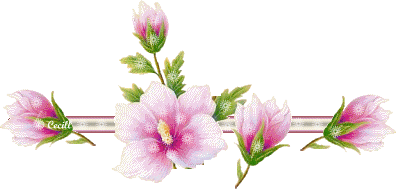 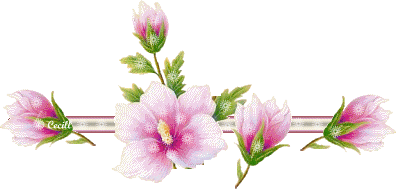 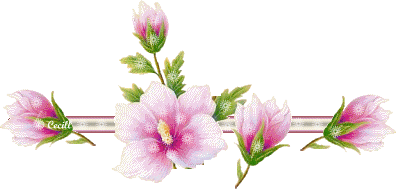 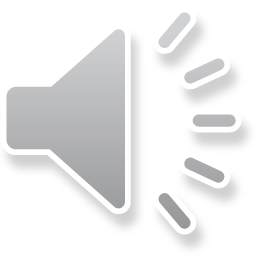 ¿Qué es y cuánto dura?
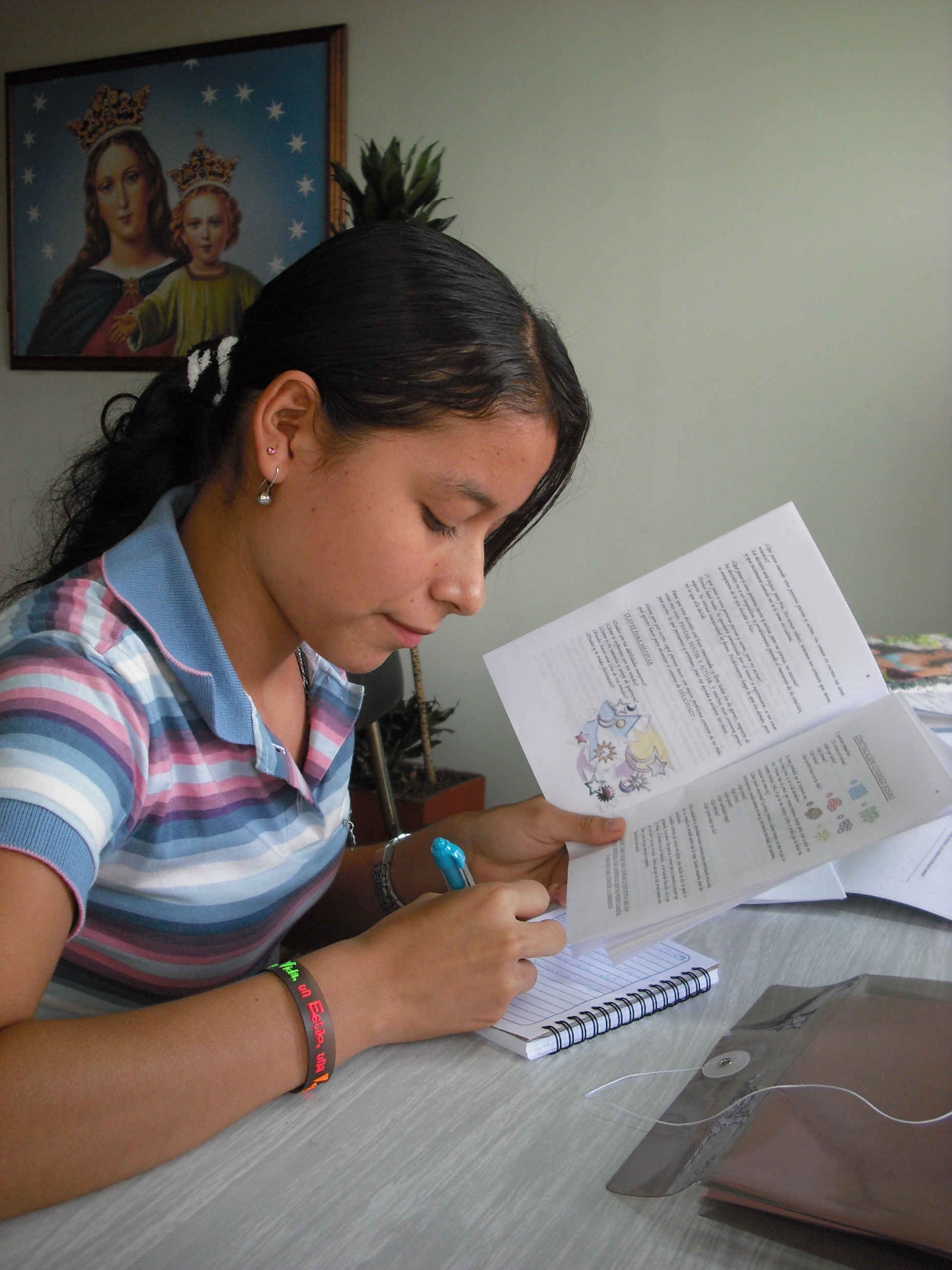 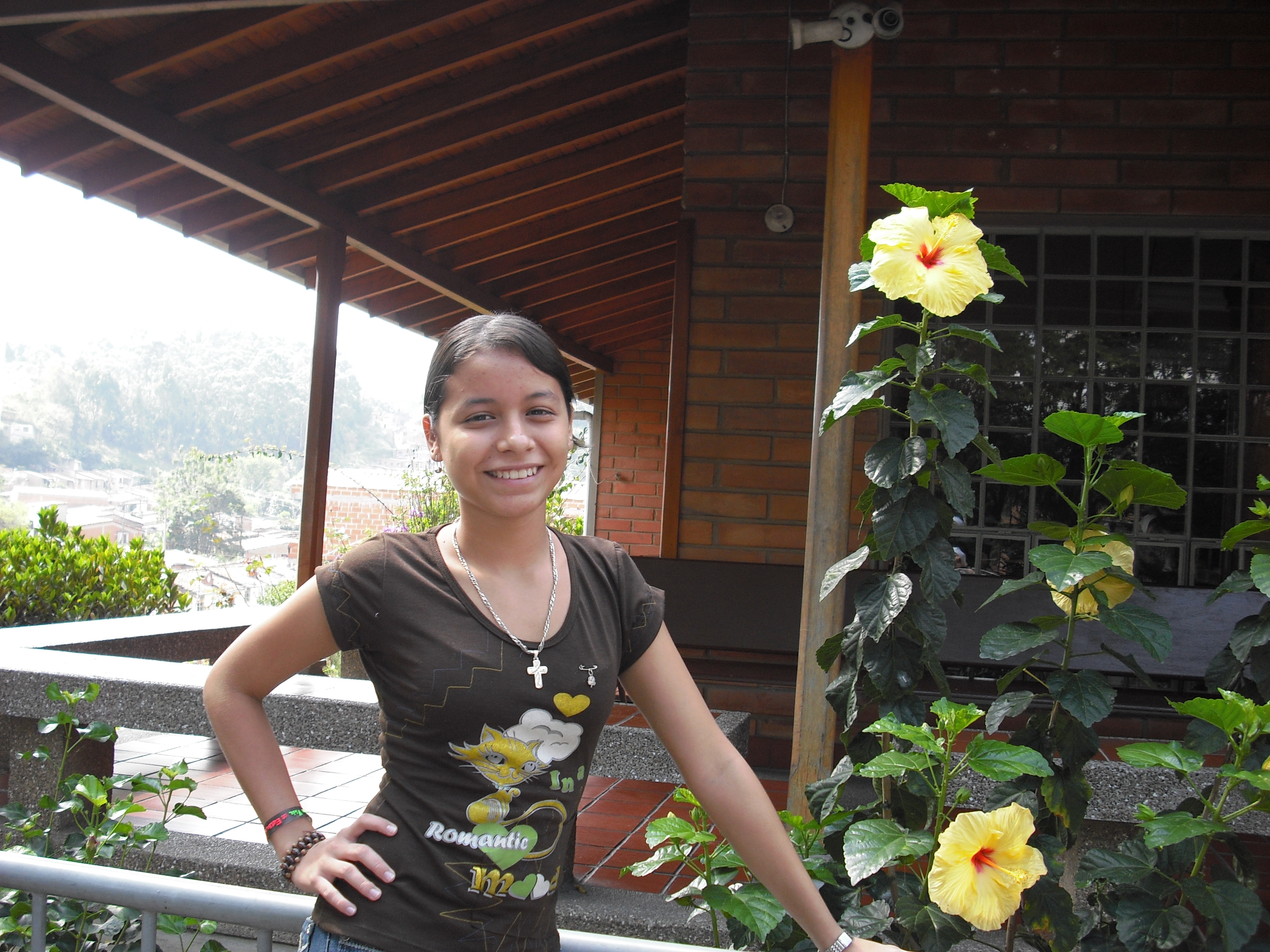 Una oportunidad que se le da a la joven para que conozca la Comunidad y su misión antes de hacer una opción por la Vida Salesiana.
Dura 6 meses y se hace en una de las Comunidades de la Provincia
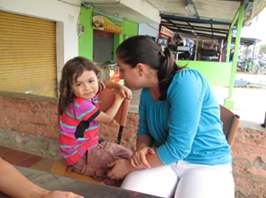 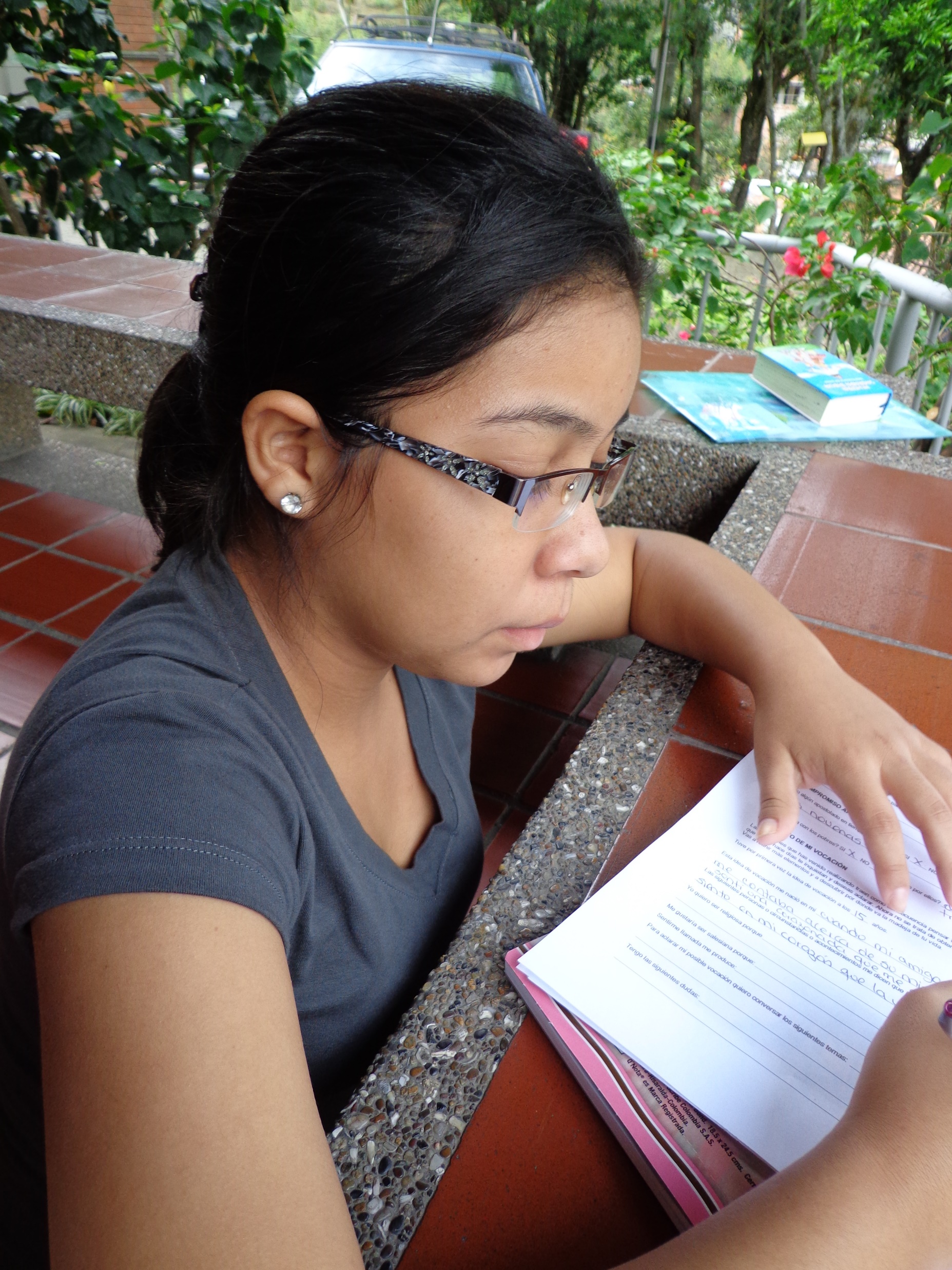 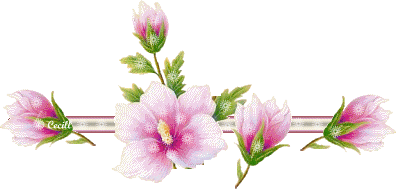 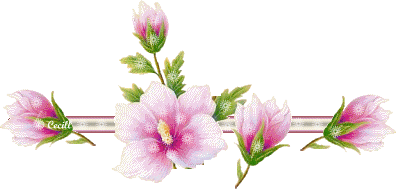 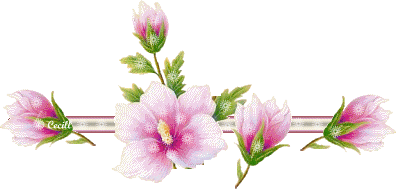 Objetivo
Iniciar el acercamiento a la joven, su familia y el entornopara identificar situaciones relacionales que permitan deducir posibles motivaciones vocacionales e intereses personales que estén en sintonía con los valores evangélicos y el Carisma del Instituto.
Actitudes
Disponibilidad para el acompañamiento
Meta
Conocimiento de la Comunidad FMA y su misión entre los niños y los jóvenes
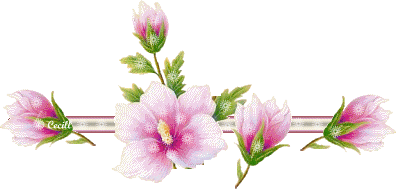 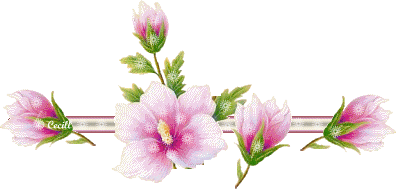 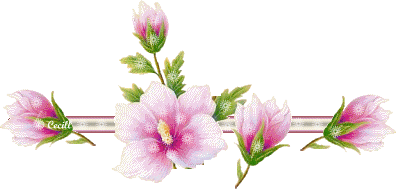 Proceso del Voluntariado
Visita a algunas Instituciones educativas.
Conocimiento de la joven y su entorno, acompañamiento
Visita a la familia de la joven.
Inducción al Voluntariado
Envío
Seguimiento de las Voluntarias
Evaluación del Voluntariado (Informe de la Comunidad)
En familia
Ingreso al COV si la joven decide.
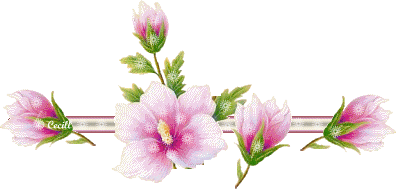 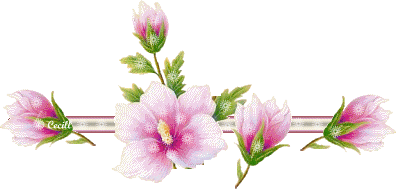 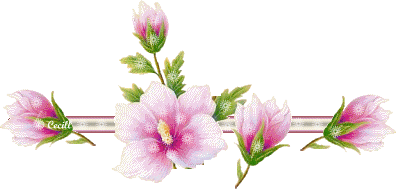 ¿Qué hacen las Voluntarias?
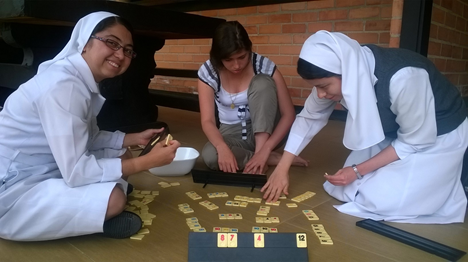 Participan en la vida de la Comunidad como una Hermana más.
Oran con las Hermanas, comen con ellas, trabajan en la misión que tienen las Hermanas y profundizan la vida de Madre Mazzarello.
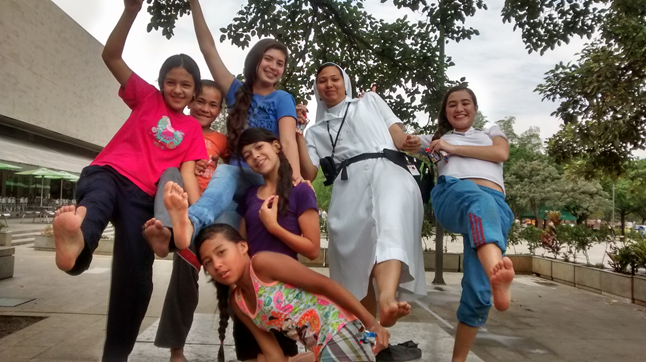 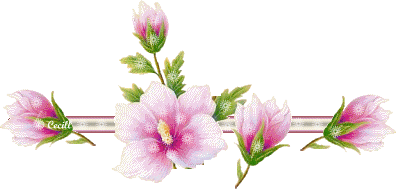 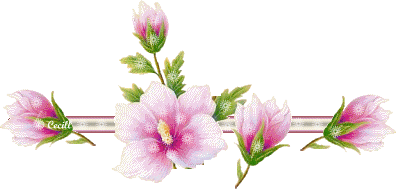 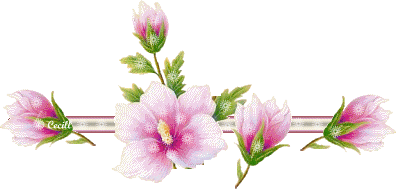 Retiros Espirituales
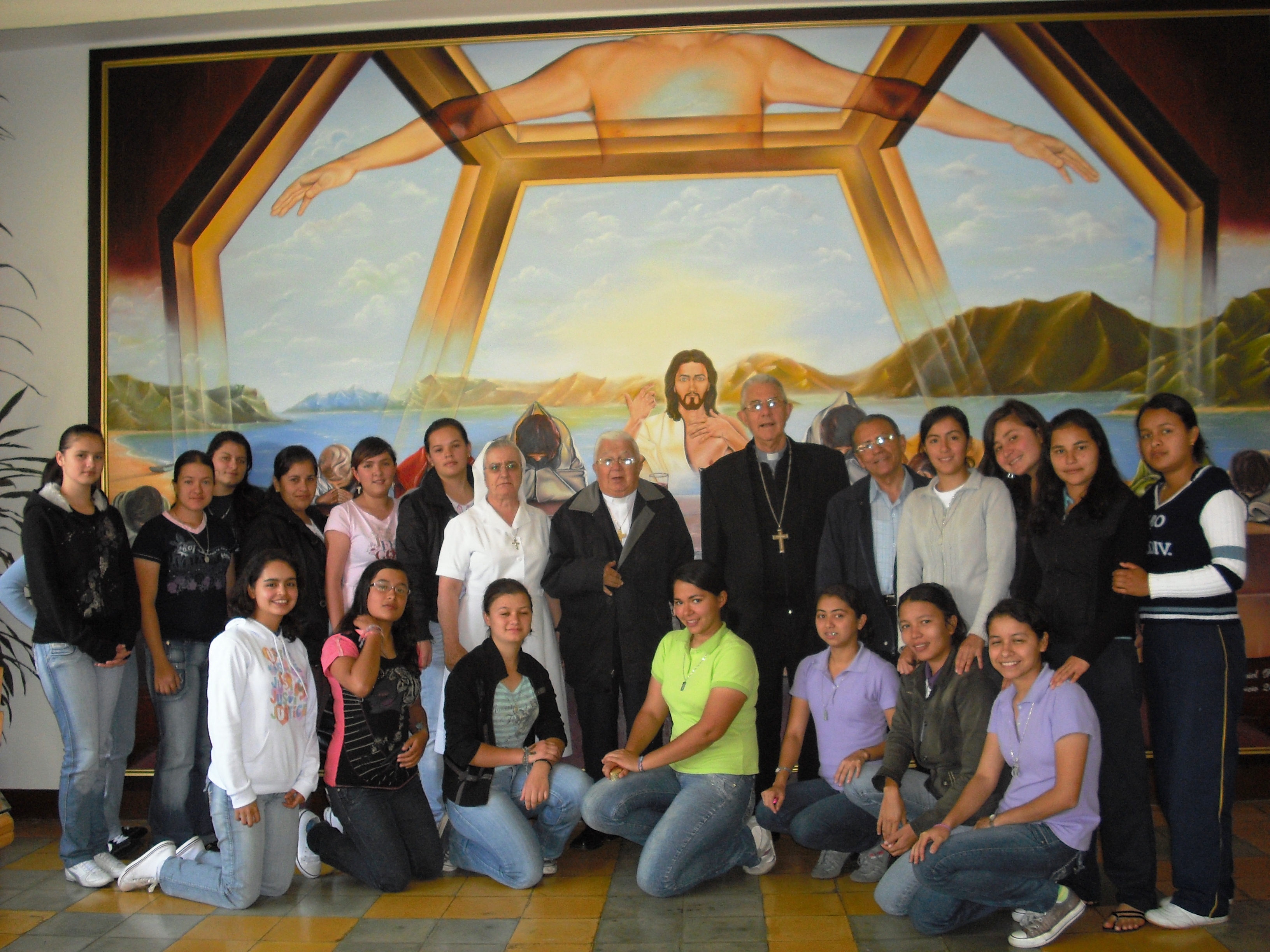 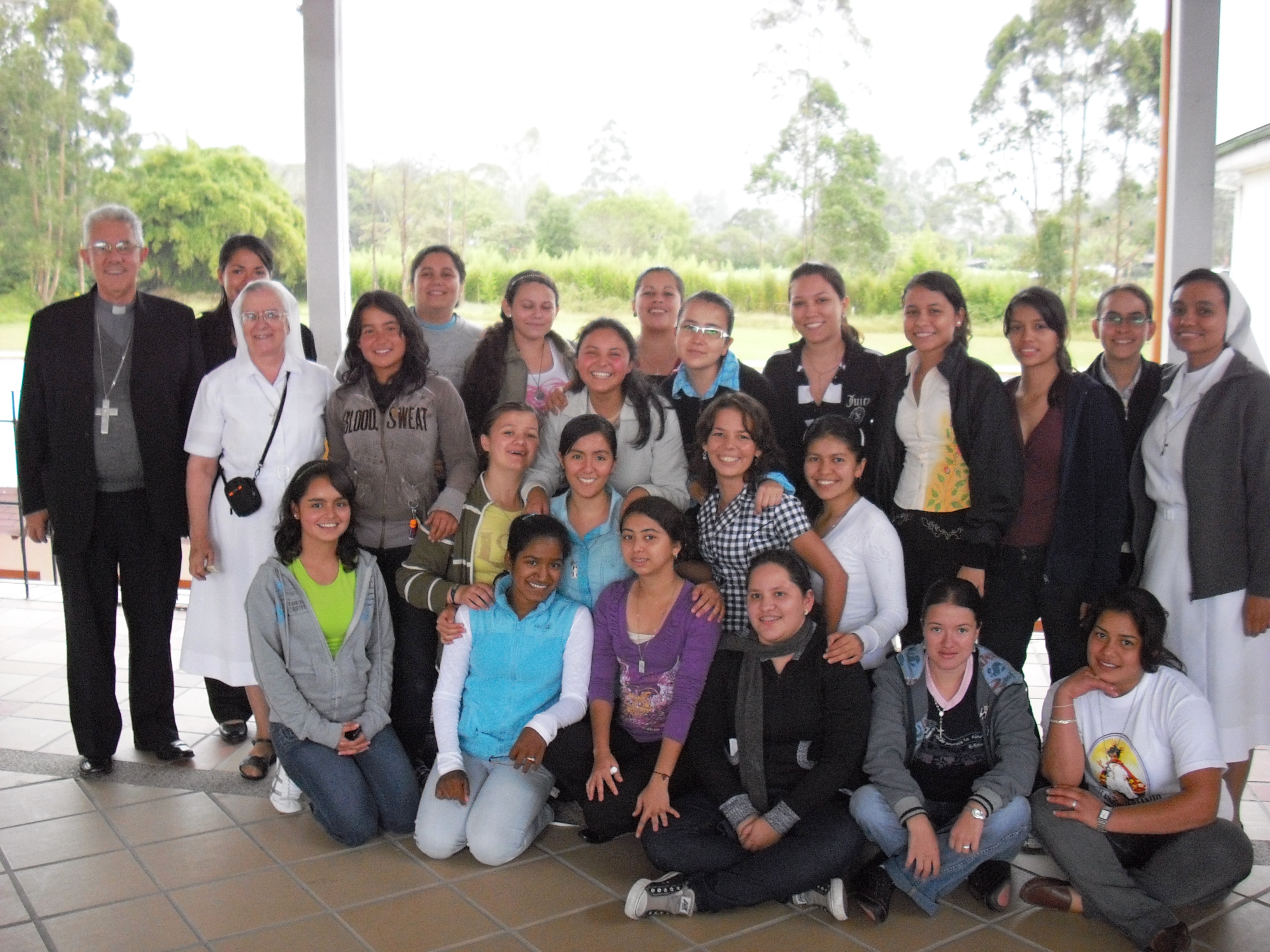 Se programan cada año para jóvenes vocacionales de 10ºy 11º, jóvenes que trabajan o estudian en la Universidad y para jóvenes profesionales.
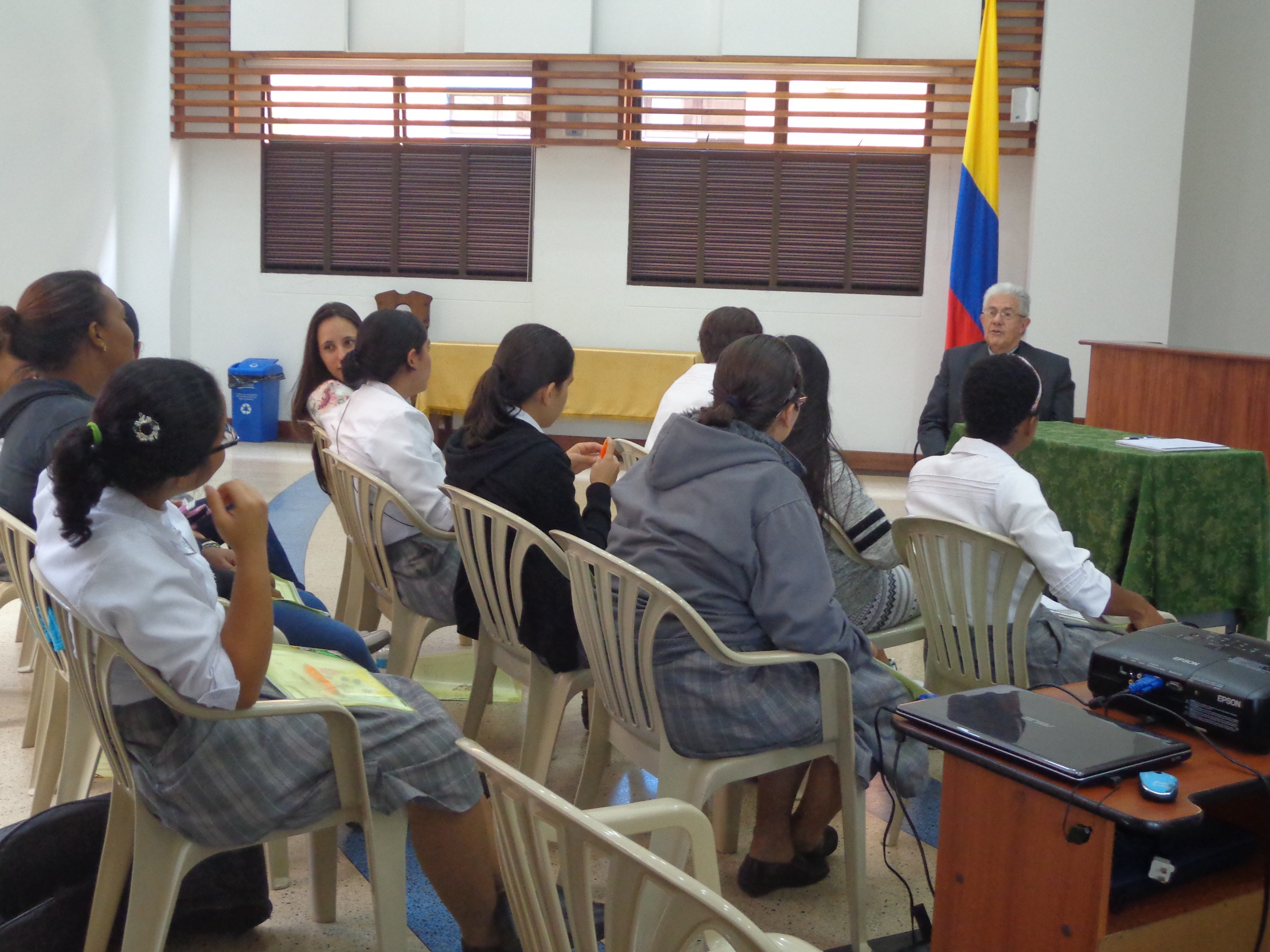 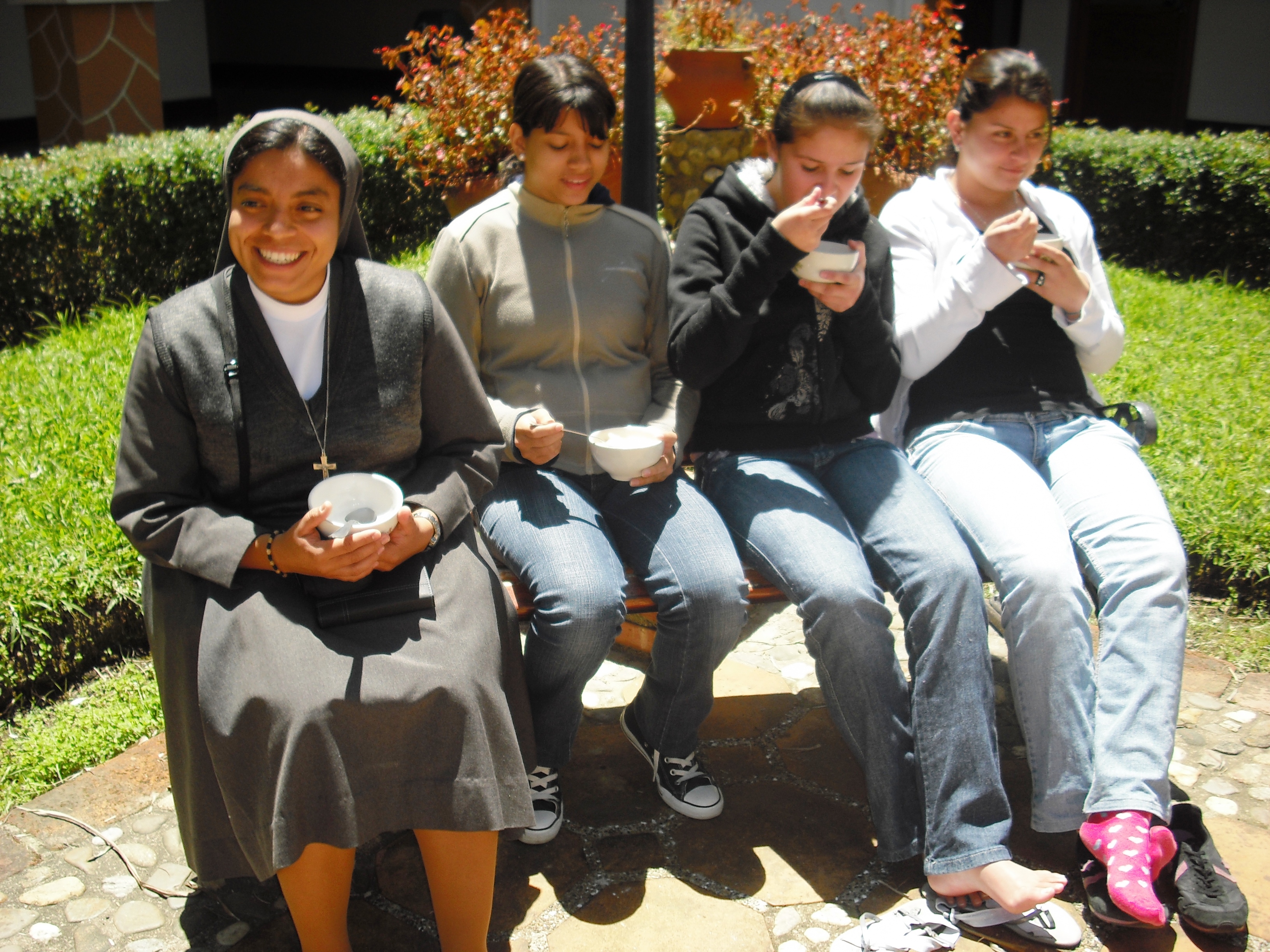 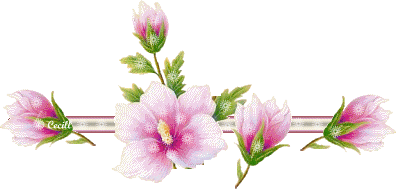 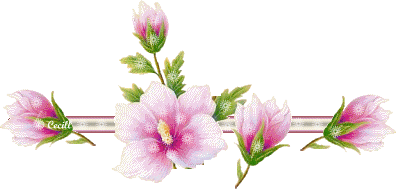 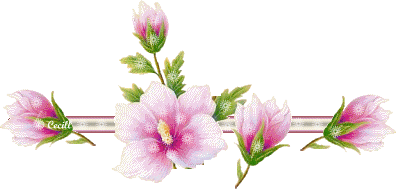